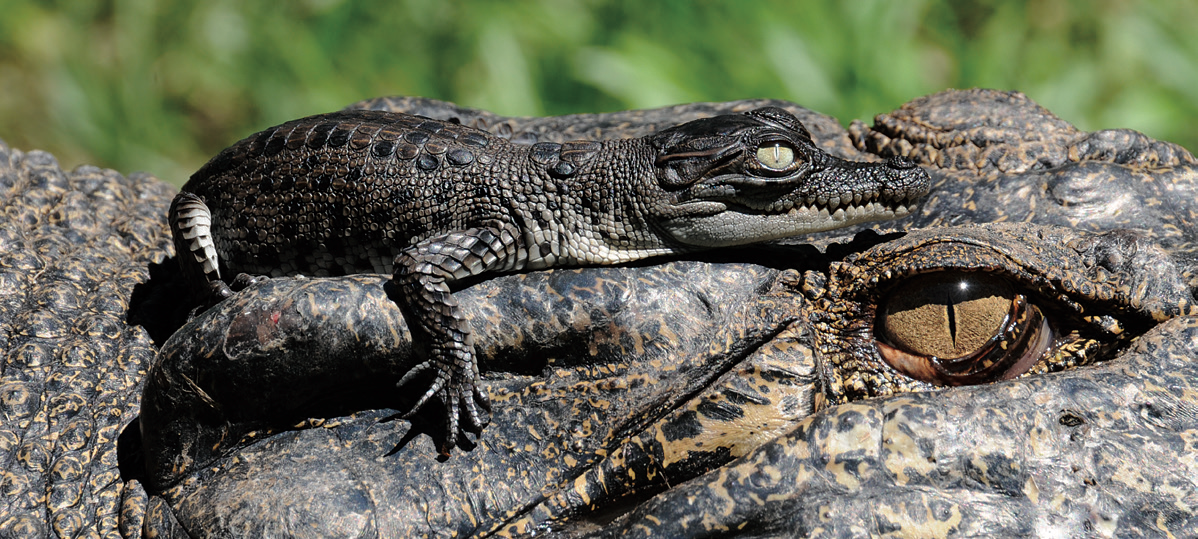 COCODRILOS EN COSTA RICA
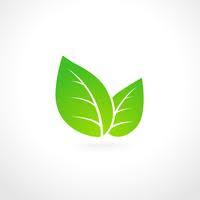 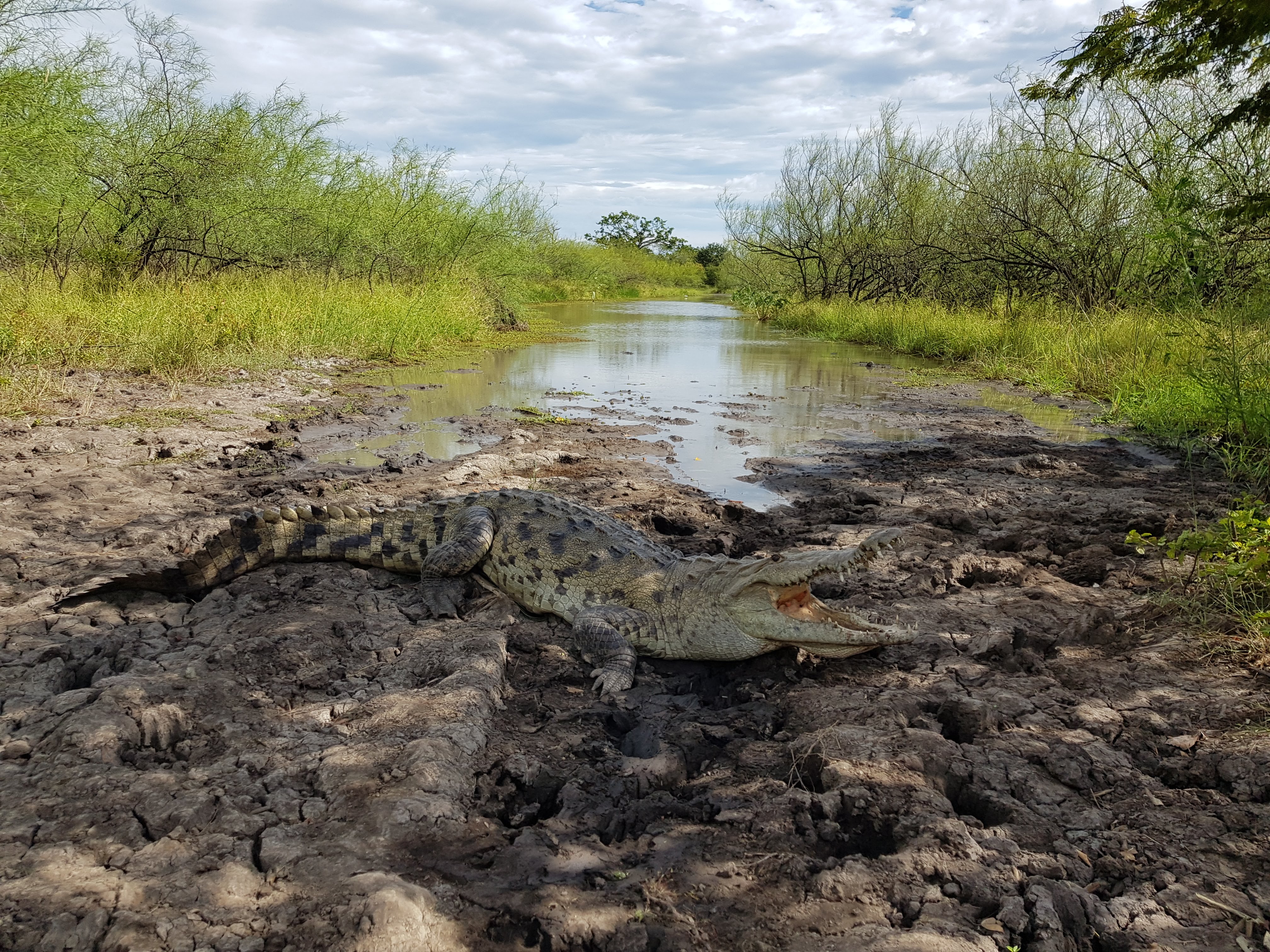 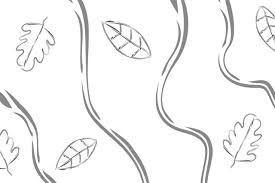 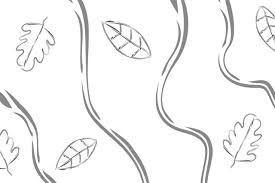 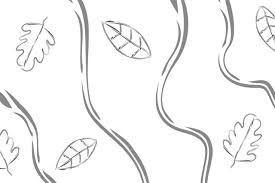 Abundancia relativa y estado poblacional del Cocodrilo americano (Crocodylus acutus), en sus zonas de distribución en Costa Rica
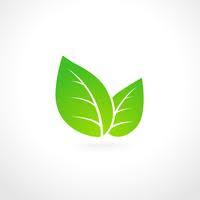 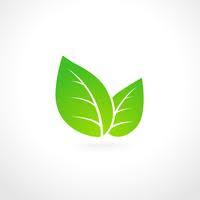 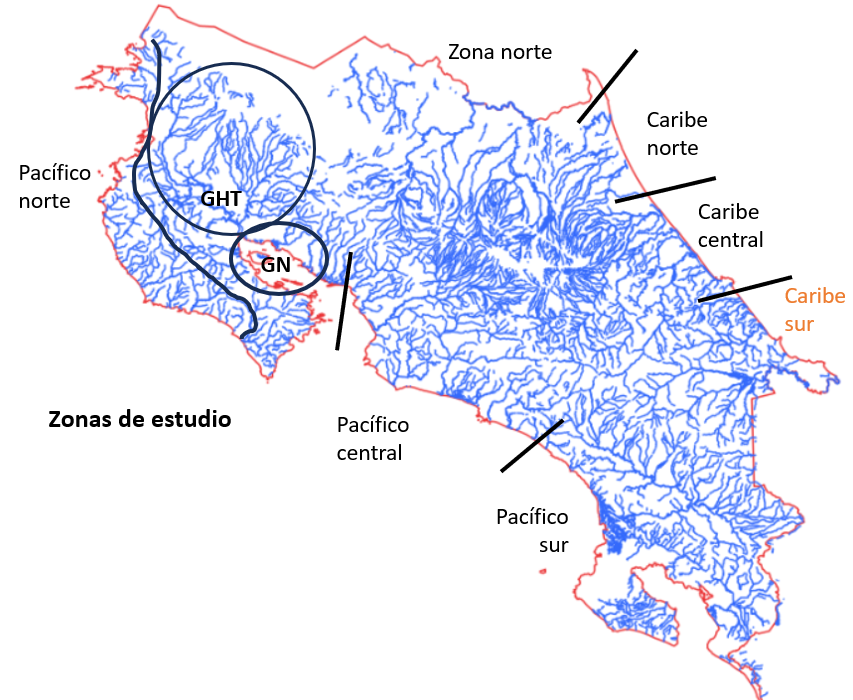 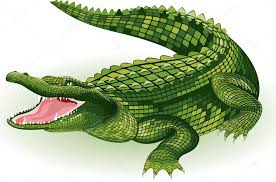 APOYO DE LA UNIVERSIDAD NACIONAL ES VITAL
Sustento técnico del estudio
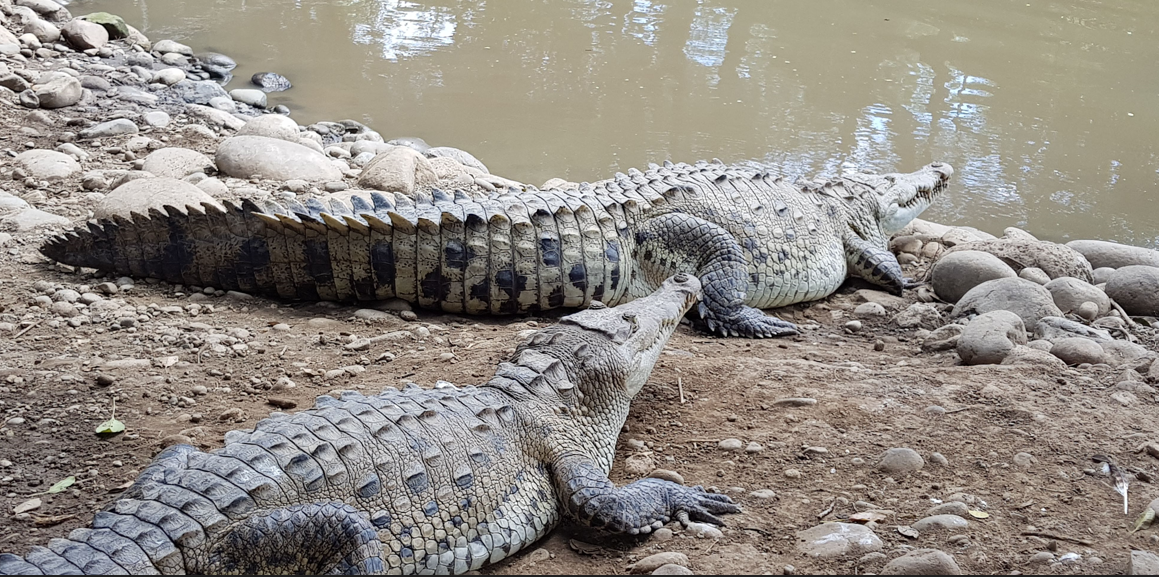 Elementos de la biología y comportamiento de la especie que deben de considerarse en su manejo
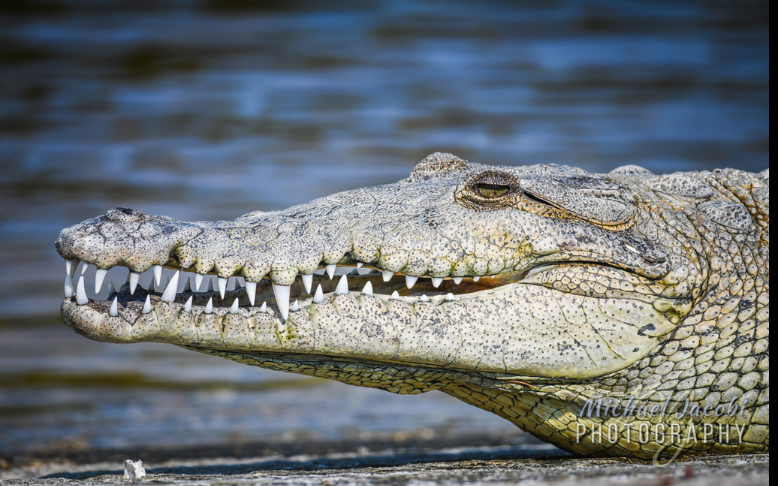 DOS ESPECIES DE COCODRILOS
-Cocodrylus acutus
 -Caiman cocodrylus
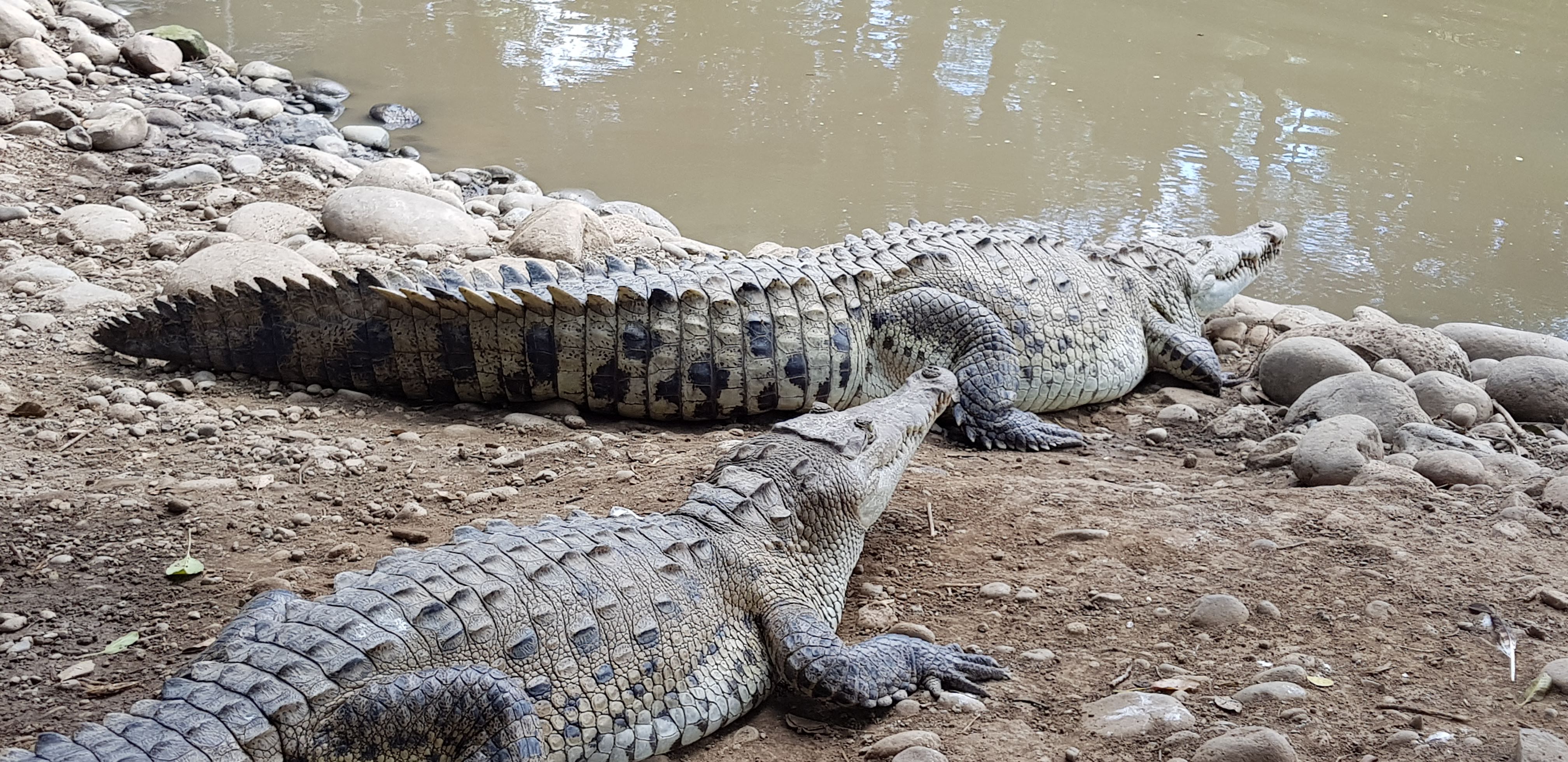 DENSIDAD DE ESPECIES
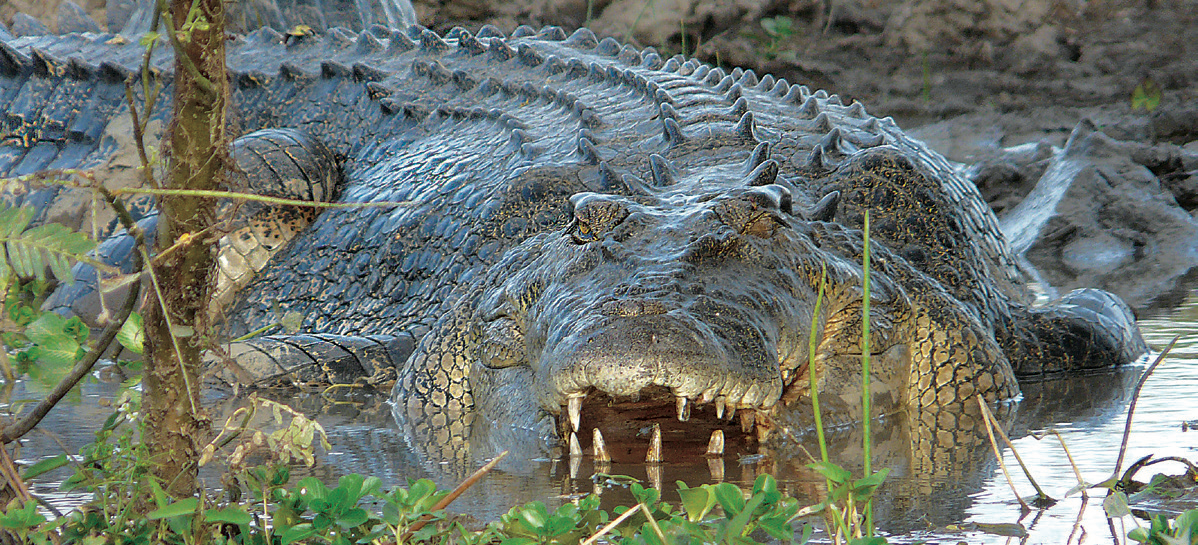 Estimación y estructura poblacional, densidad de especie por zonas del cocodrilo en CR
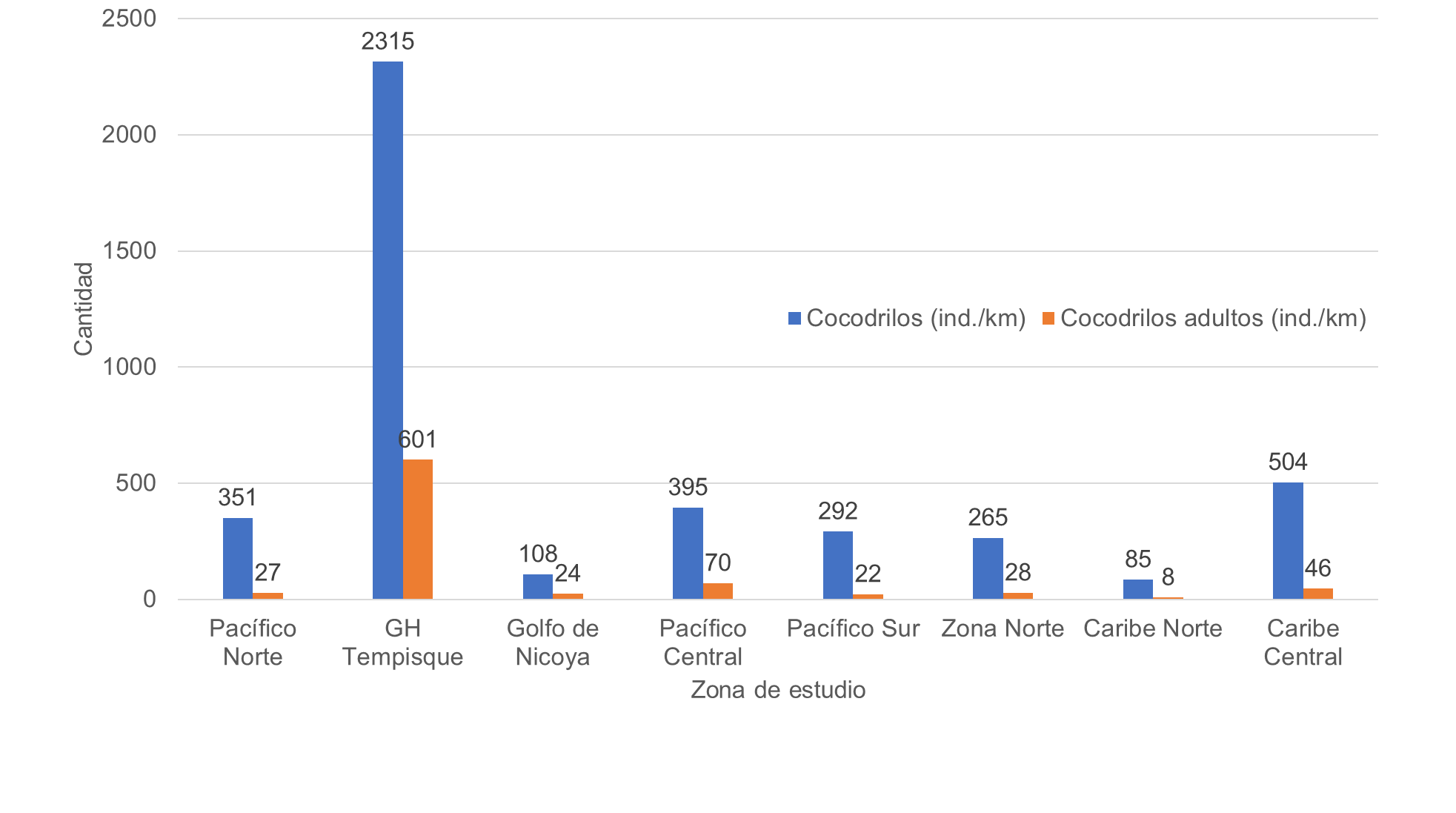 Cantidad estimada de cocodrilos y de cocodrilos adultos por zona de estudio, 2023. Costa Rica
Densidad relativa (ind./km) de cocodrilos y de cocodrilos adultos por zona de estudio, Costa Rica.
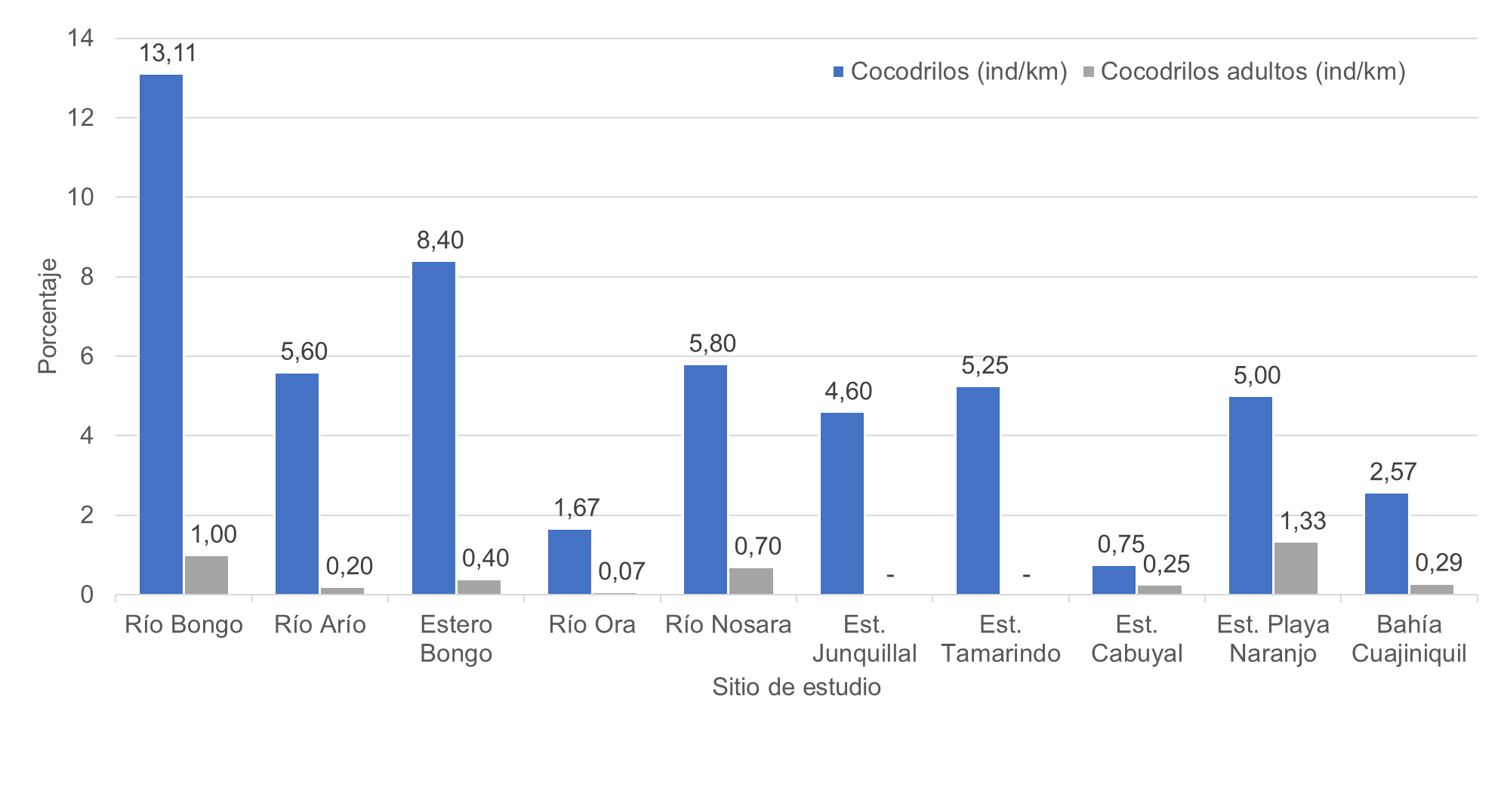 Densidad relativa (ind./km) de cocodrilos y de cocodrilos adultos en ríos y esteros del Pacífico Norte, Costa Rica. Fuente: Méndez-Venegas et al., (en prep.). Datos del 2022.
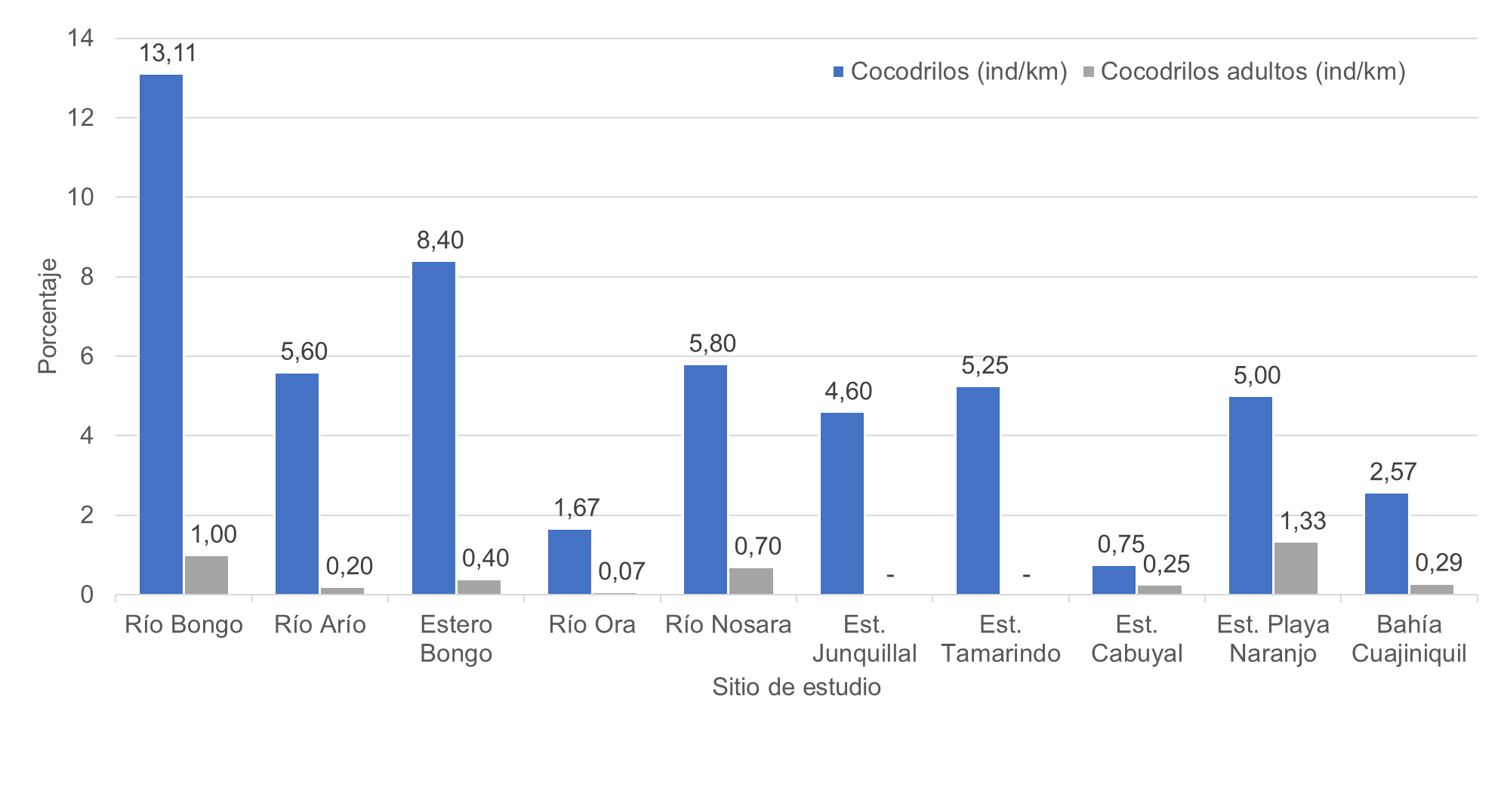 Densidad relativa (ind./km) de cocodrilos y de cocodrilos adultos en ríos y esteros del Pacífico Norte, Costa Rica. Fuente: Méndez-Venegas et al., (en prep.). Datos del 2022.
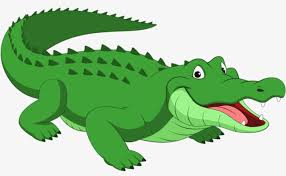 TEMPISQUE
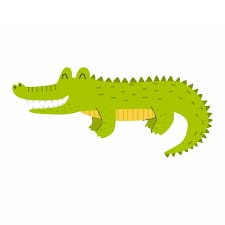 Densidad relativa (ind./km) de cocodrilos y cocodrilos adultos (ind./km) por ríos y secciones del Gran Humedal del Tempisque, Costa Rica. Fuente. Bolaños, 2012b.
ESTRUCTURA SEGÚN ZONA
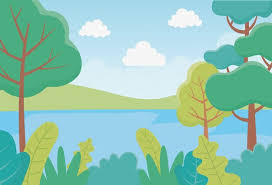 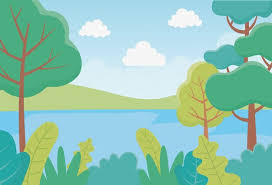 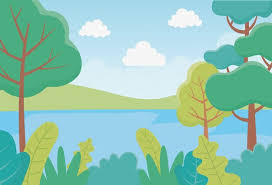 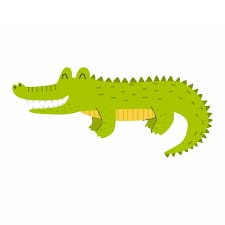 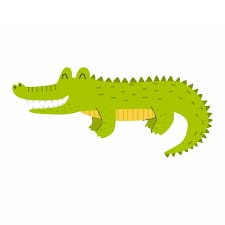 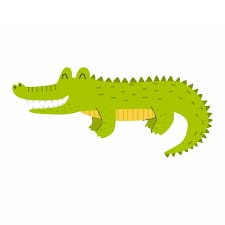 Estructura de la población de cocodrilos para las diferentes zonas de estudio de Costa Rica.
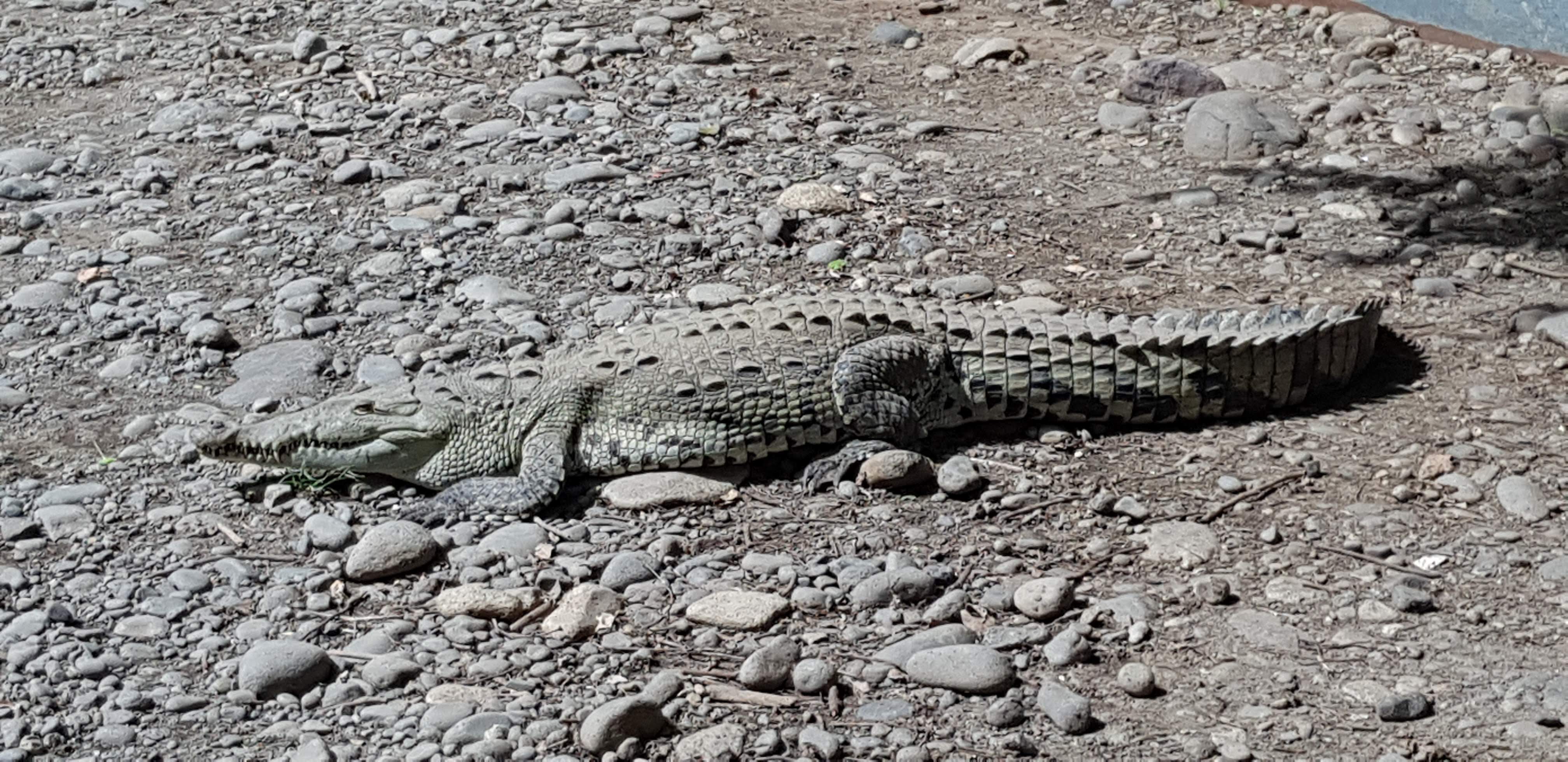 TENDENCIAS
Tendencia poblacional
Pacífico norte
Densidad de cocodrilos (ind/km)
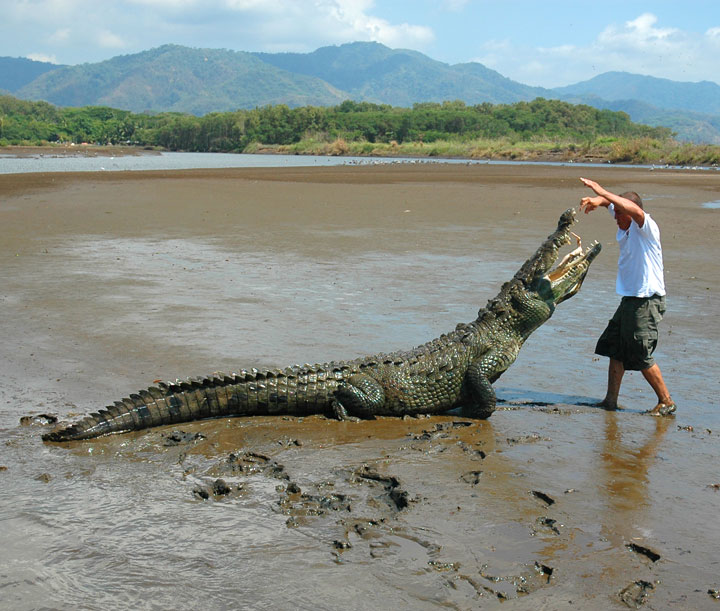 DATA DE ATAQUES
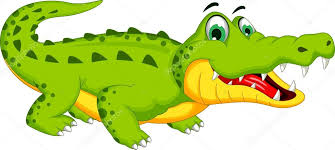 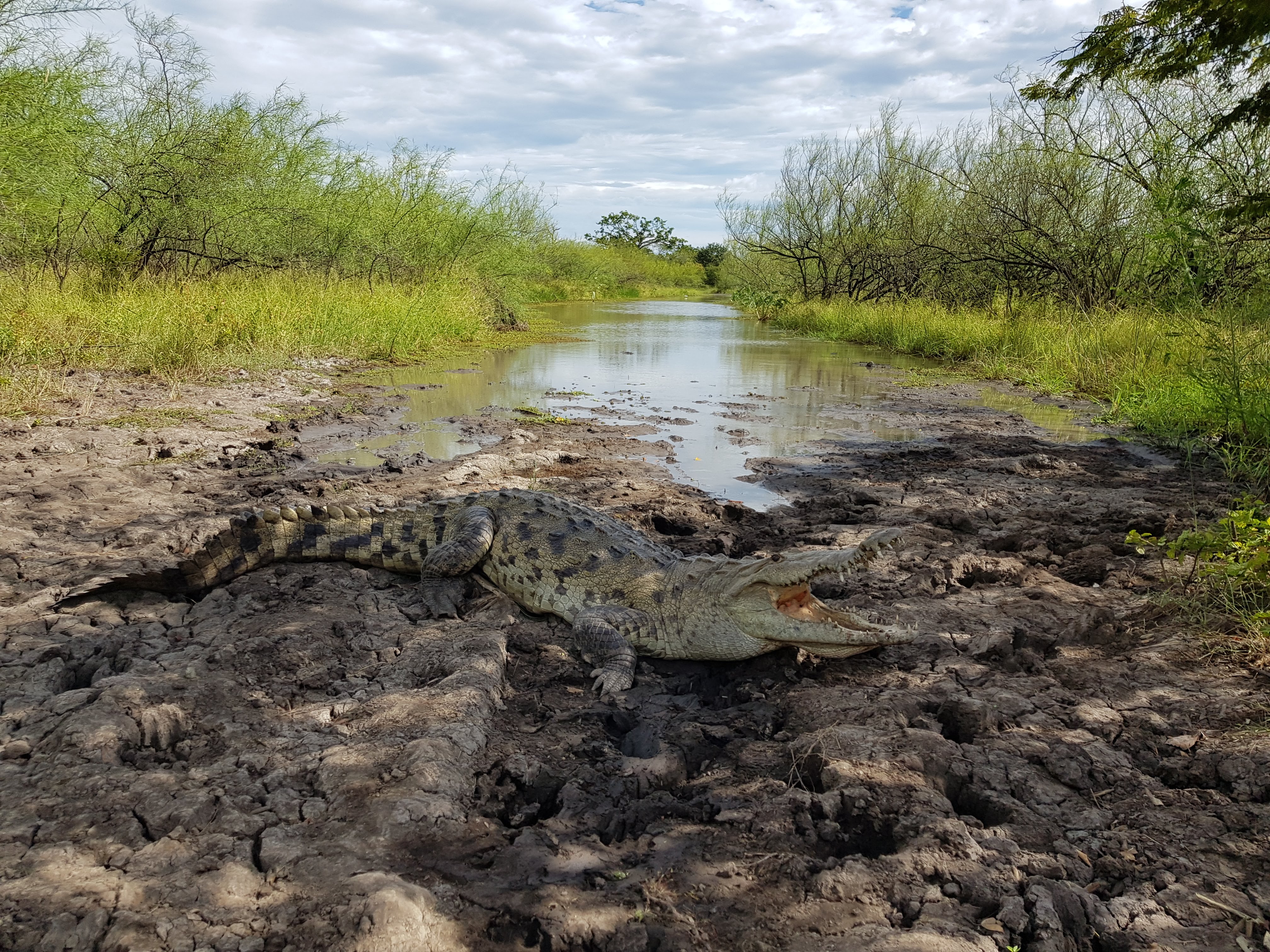 2024
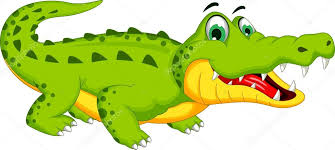 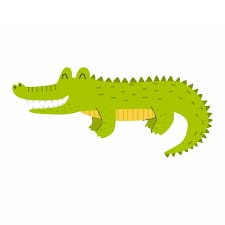 ¿CÓMO VALORAR LA PRESENCIA O EXCLUSIÓN DE COCODRILOS EN DIFERENTES ESCENARIOS?
PROPUESTAS DE MANEJO
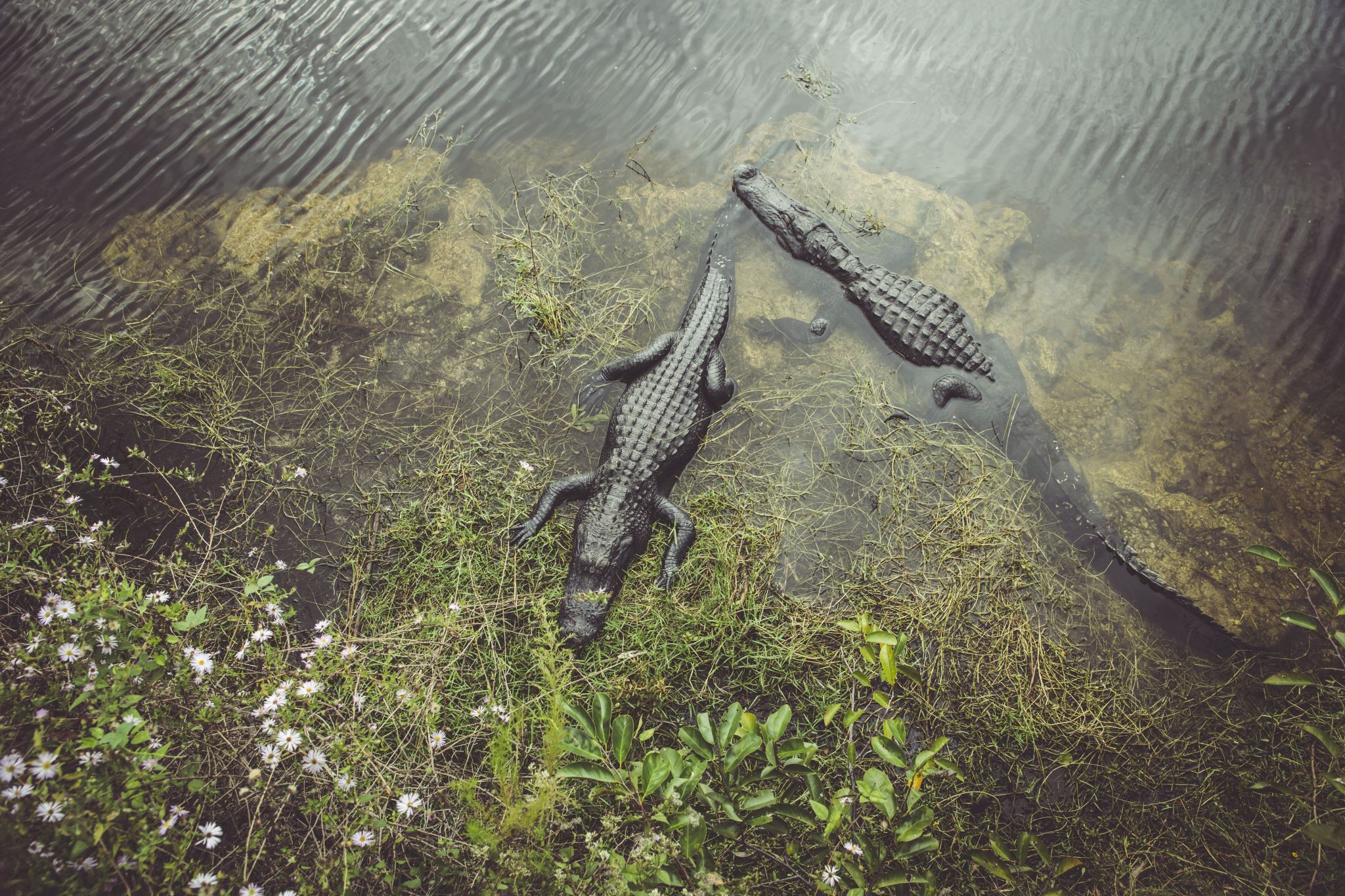 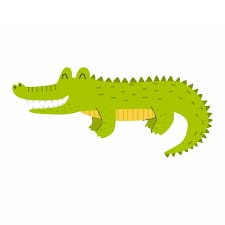 ACCIONES A SEGUIR POR PARTE DE MINAE-SINAC Y ALIADOS
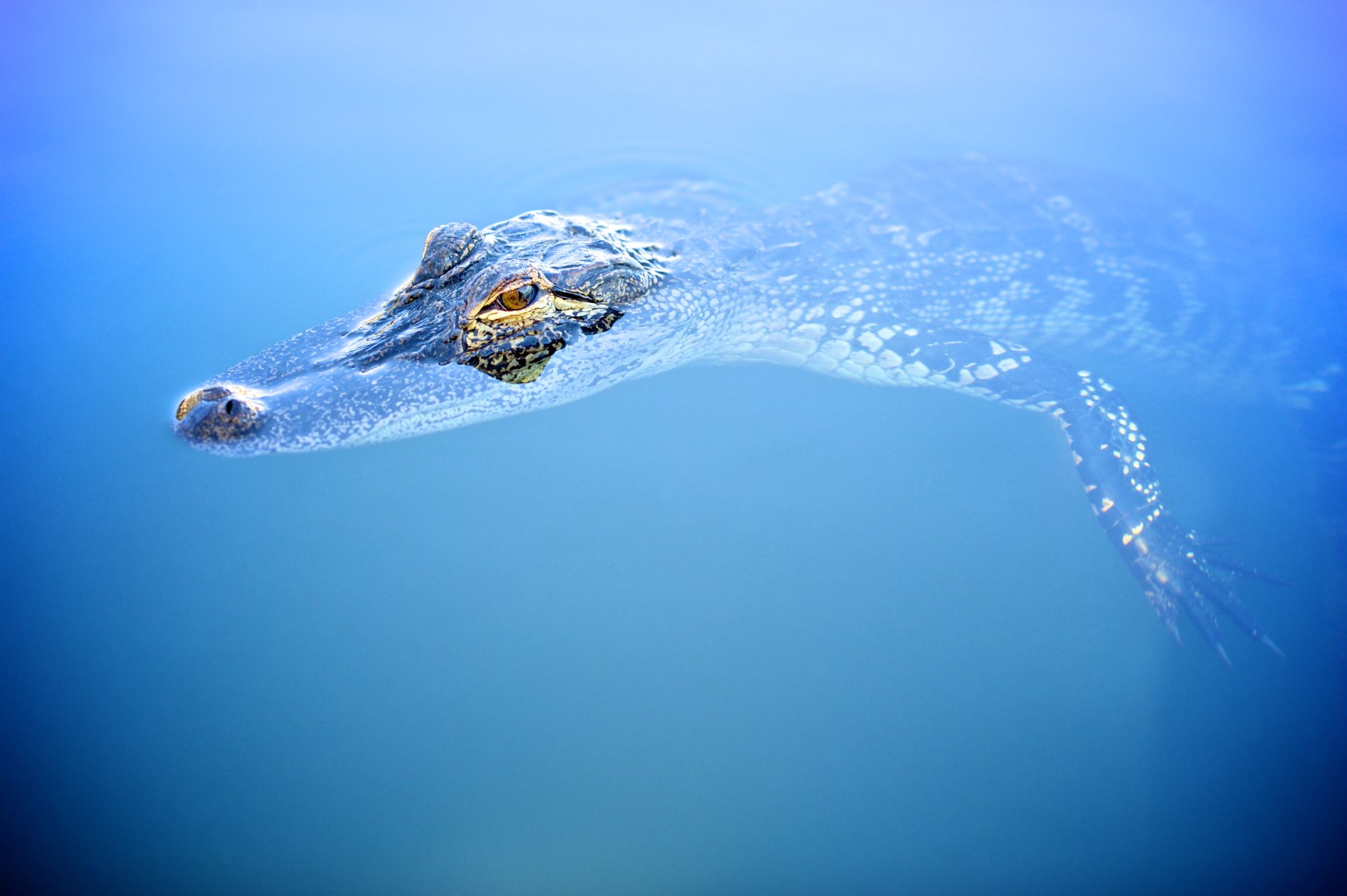 A-PROTOCOLOS 
Procedimientos de SINAC para atención de eventos de interacciones  con cocodrilos
Uso letal en caso de evento en que se encuentre la vida humana en riesgo*
Atención a comunidades después de un evento de interacción cocodrilo-humano*

B-ALIANZAS CON LA ACADEMIA Y EMPRESAS TURÍSTICAS 

C-ALIADOS INSTITUCIONALES Y VOLUNTARIOS
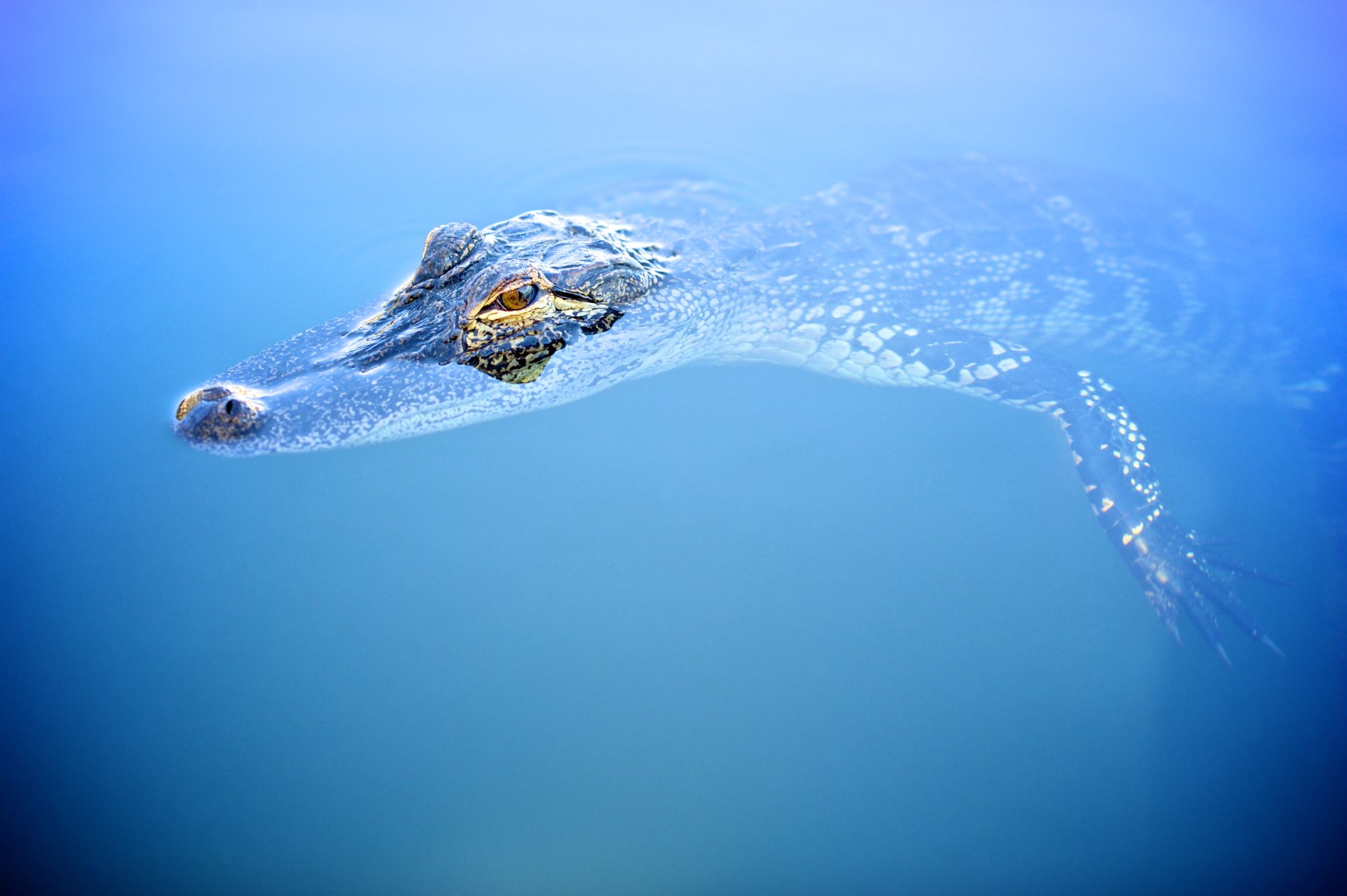 ¡MUCHAS GRACIAS!